Тема: «Нет – пагубным привычкам!»Цель занятия: сформировать у воспитанников негативное отношение к вредным привычкам, четкие представления о последствиях влияния вредных привычек на здоровье человека. Задачи:Воспитательная: - воспитание  у учащихся ответственности за своё здоровье;- воспитание отрицательного отношения к табакокурению, алкоголю, наркомании;- воспитание дисциплинированности.Обучающая: - дать дополнительные знания, представления о вредных привычках;- развитие у обучающихся  умения обмениваться со сверстниками знаниями  в процессе выполнения  заданий.Коррекционная:- Коррекция  внимания, памяти, логического мышления - Расширение активного словаря речи;
Выполнила воспитатель
 2 квалификационной категории:
Хамитова Т.В.
«Здороваться не будешь, здоровья не получишь».
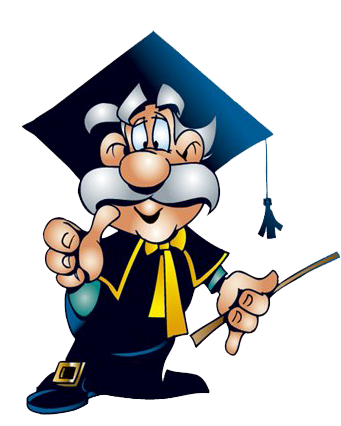 « Грамматическая математика» Прид – д + во – о  + ы + чкала – ла=
Прид – д + во – о  + ы + чкала – ла= Привычка.
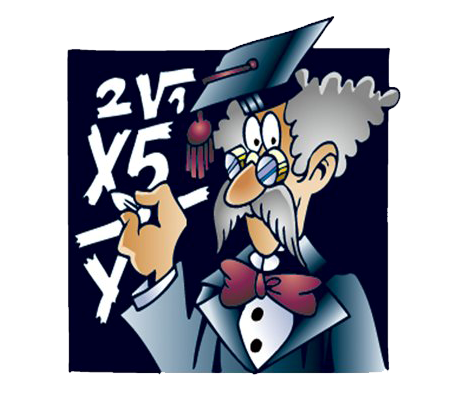 Привычка - это способповедения,  который  вопределенной ситуацииприобретает характерпотребности.
Полезные и вредные.
Среди самых опасных привычек, которые способны разрушить здоровье человека – дружба с алкоголем, никотином и наркотиками.
Закурить первую в жизни сигарету многие ребята пробуют в 10-14 лет
Малодушие, злобность, зависть, эгоизм, воля, выдержка, грубость, мужество, решительность.
Чем же вредно пьянство?
Слово «алкоголь» означает одурманивающий. Пьянство на Руси считалось грехом и позором. Заядлый выпивоха носил пластину- орден на шее «За пьянство», весом 4 кг.
Алкоголь очень опасен. Он превращает человека в безрассудное существо.
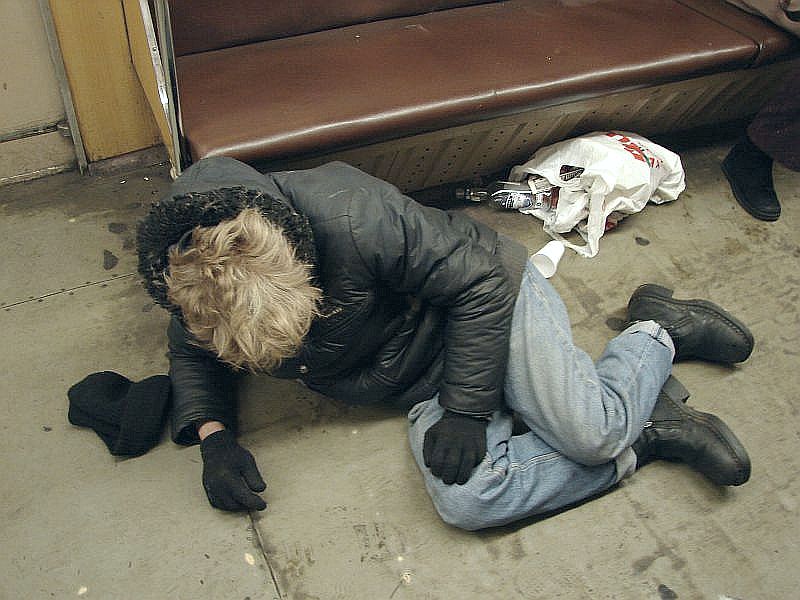 Наркомания и токсикомания
Я стал наркоманом пять лет назад. В последний год мое здоровье резко ухудшилось. Все время я проводил в подвалах. Родители, узнав, что я наркоман, отправили меня на лечение. Ровно четыре месяца назад я уснул и не проснулся.
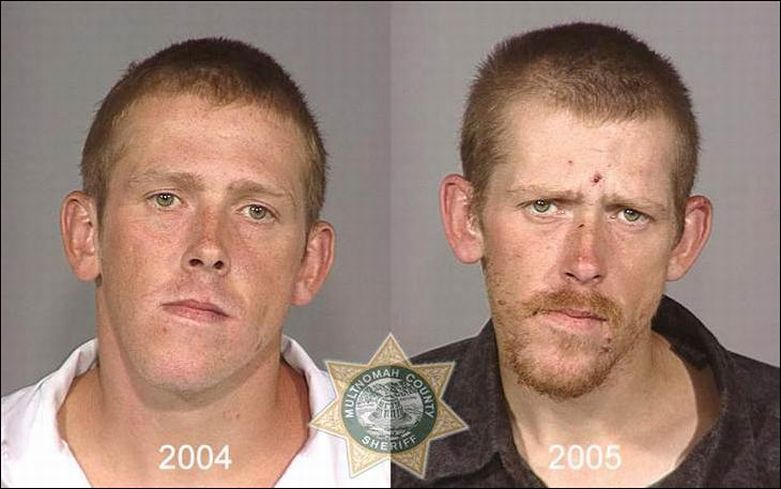 Наркомания и токсикомания
У меня есть старший брат, я всегда гуляла с его компанией. Однажды мы отдыхали на даче, и там я впервые попробовала наркотик. А потом без этого не могла обходиться. Я умерла от передозировки.
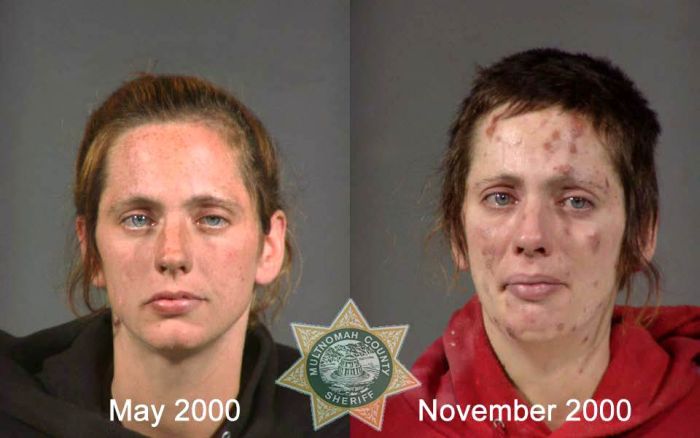 Наркомания и токсикомания
Я – бизнесмен. У меня двое детей, жена. Однажды я поехал в длительную командировку в курортный город. Там познакомился с девушкой. Она была наркоманкой, но я полюбил ее. Сначала я пытался помочь ей, но постепенно втянулся в это сам. Через три года я умер.
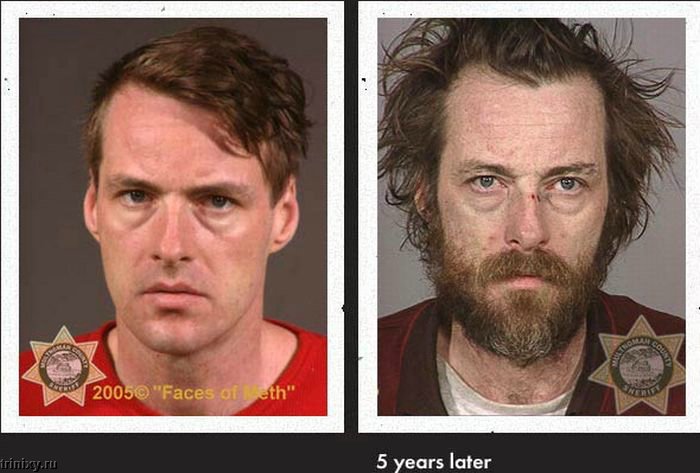 Наркомания и токсикомания
Сейчас мне было бы14 лет. Я была бы высокой брюнеткой с карими глазами. Каждый день я бы радовалась солнцу, щебечущим птицам, вечерами на улице с ребятами пела бы песни под гитару… Но моя мама была наркоманкой еще до того, как я родилась. Я умерла вместе с мамой.
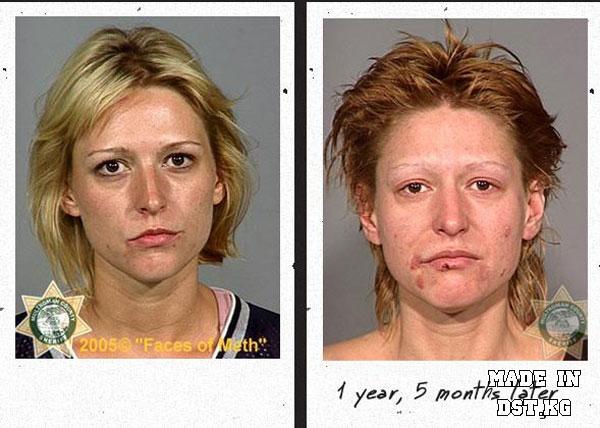 Люди! Не повторите наших ошибок!Не обрекайте себя на полное уничтожение!Это говорим мы – погибшие от наркотиков!…
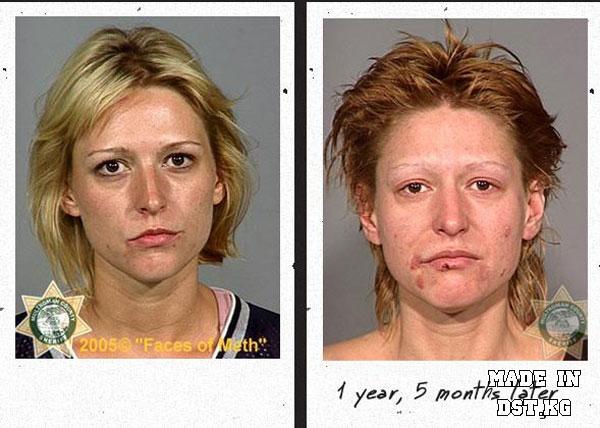 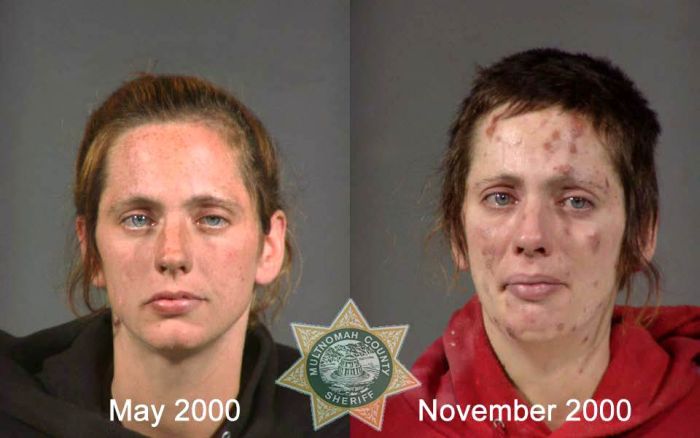 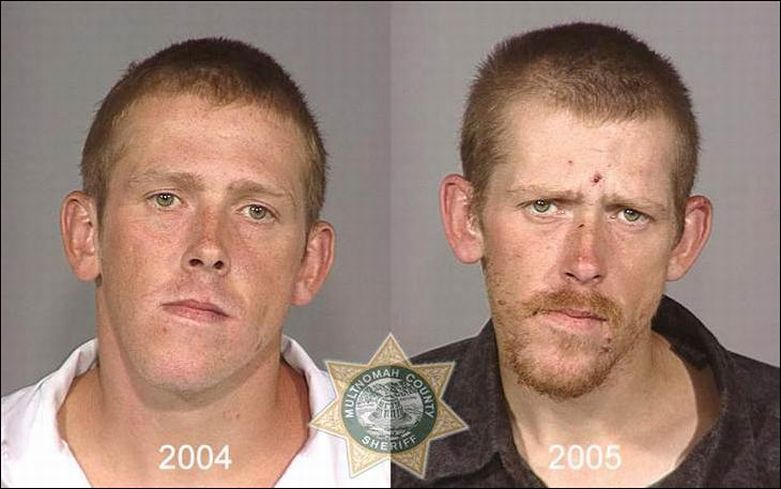 Вредные привычки- путь в бездну
Спорт и здоровый образ жизни- счастливое будущее
Спасибо за внимание!